Day 17
Combining Two Noisy Measurements
1
2/13/2011
Probability Density Function
the probability that a random variable X takes on a value between a and b is 



f (x) is called the probability density function and it is constrained by
2
2/13/2011
Normal (Gaussian) Density Function
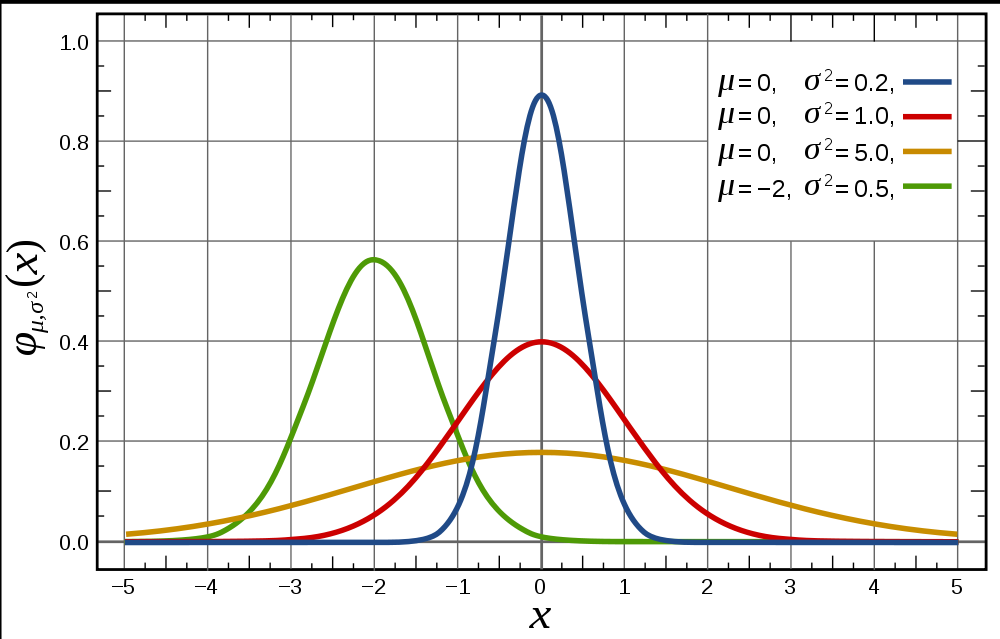 3
2/13/2011
Expected Value
informally, the expected value of a random variable X is the long-run average observed value of X 
formally defined as


properties
4
2/13/2011